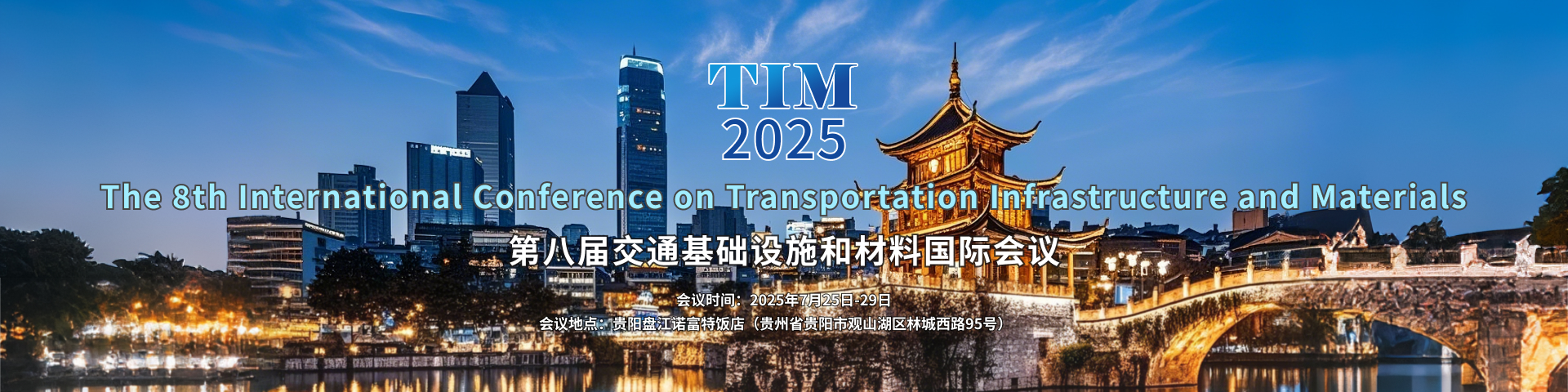 July 25th -29th 2025 | Guiyang, China
Presentation Title
Presenter
Presenter’s Affiliation
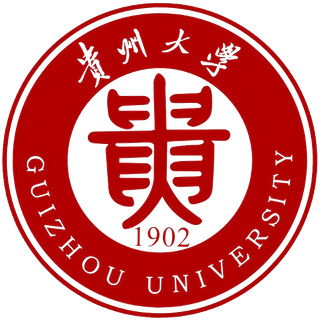 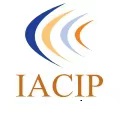 2